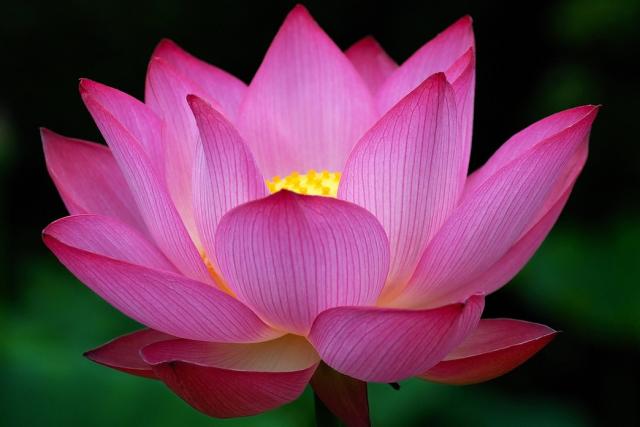 সবাইকে শুভেচ্ছা
শিক্ষক পরিচিতি
মোঃ হাসনাইন
ইবতেদায়ি প্রধান শিক্ষক
দক্ষিন কোড়ালমারা হোসাইনিয়া স্বতন্ত্র ইবতেদায়ি মাদ্রাসা।
তজুমদ্দিন, ভোলা
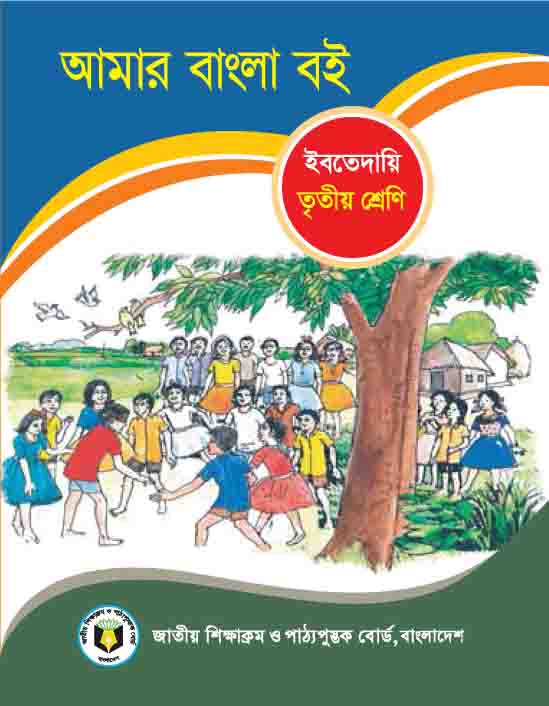 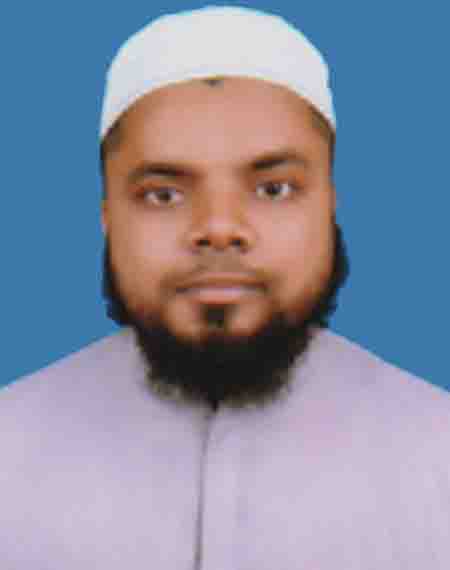 শ্রেনির নামঃ-  তৃতীয়
বিষয়ঃ-         বাংলা ।
পাঠের নামঃ-  নিরাপদে চলাচল ।
পাঠ্যাংশঃ-     বার্ষিক পরিক্ষা শেষ............. বাহ 
                  খুব সুন্দর তো।
গল্পের বিষয় বুঝতে পারবে।
২.৫.৪ > সহজ বিষয়ের বর্ণনা শুনে বুঝতে পারবে।
৩.১.১ > যুক্তবর্ণ ভেঙ্গে লিখতে পারবে।
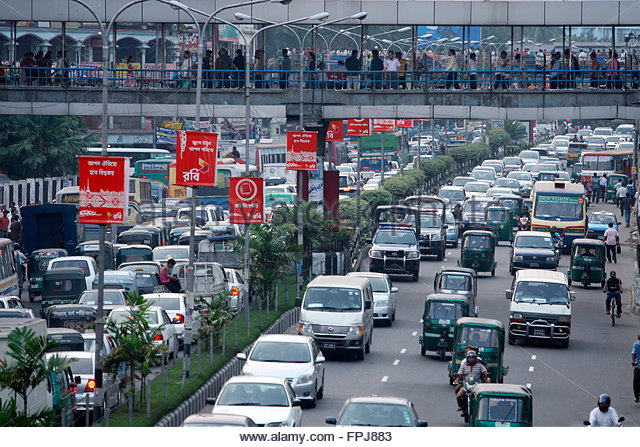 নিরাপদে চলাচল
শব্দার্থ  ও বাক্য গঠন   ( নতুন শব্দ দিয়ে )


           সরব    -        শব্দ করে 
         নাগরদোলা   -  এক  রকমের দোলনা 



      যুক্তবর্ণঃ  -        
      
ব্রিজ      -     ব্র    - ব+ র ফলা   (  )
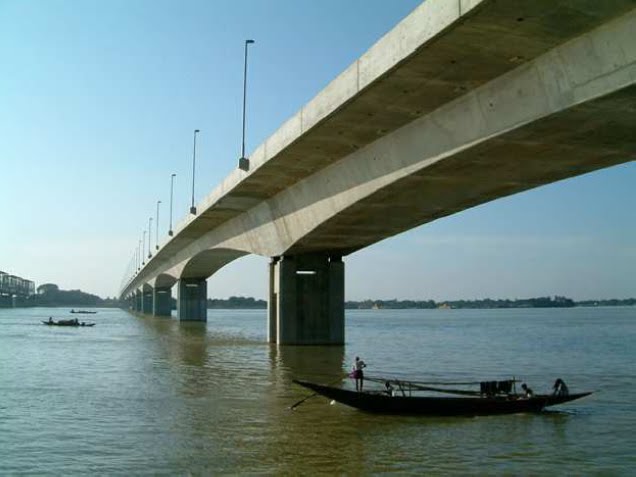 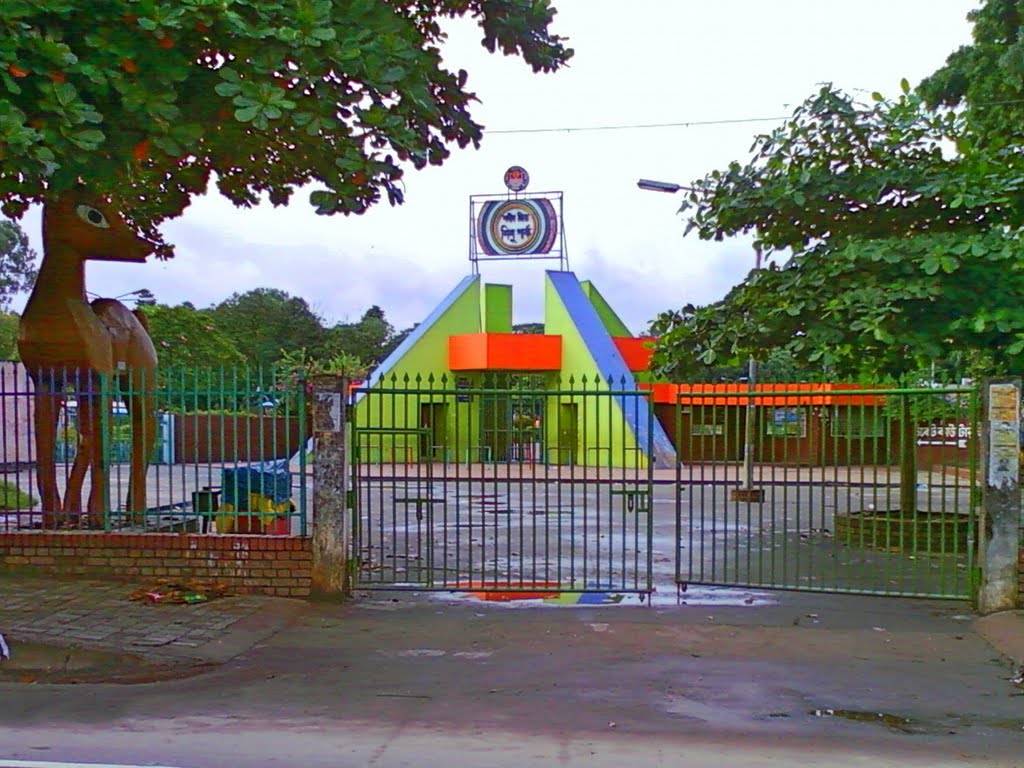 শিশু  পার্ক
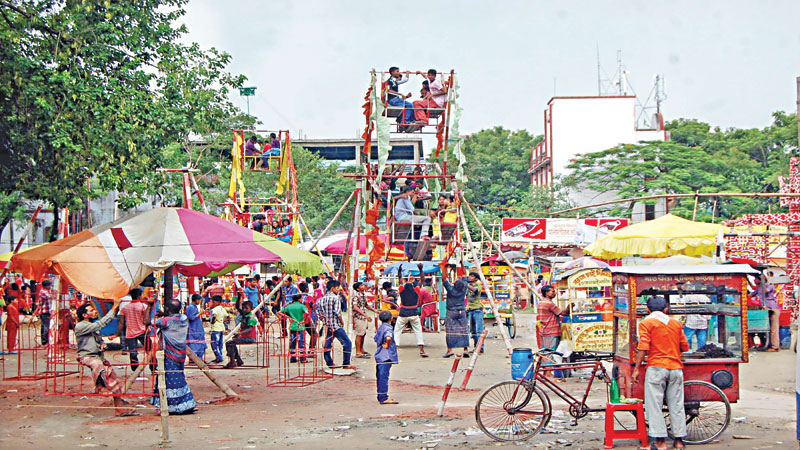 শিশু পার্কে নাগর দোলায় চড়ে শিশুরা খেলা করে
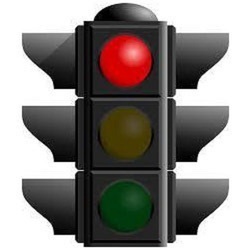 লাল বাতি জ্বললে  গাড়ী  থামবে
এ তিনটি ট্রাফিক সিগনাল
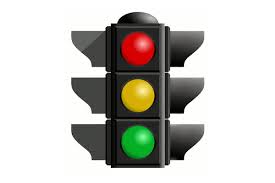 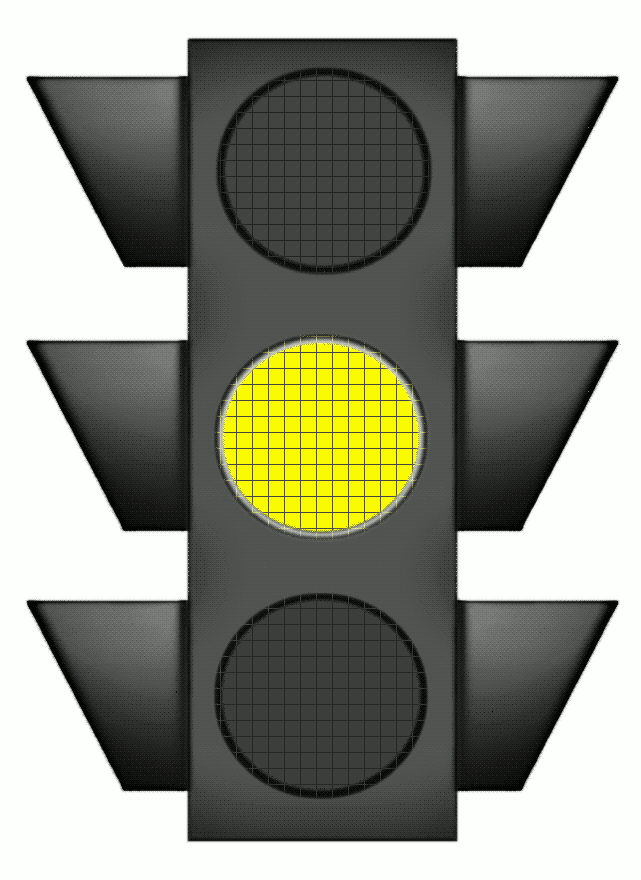 হলুদ  বাতি জ্বললে  গাড়ী  অপেক্ষা করবে
আমরা সবাই   ট্রাদিক সিগনাল মেনে পথ চলব
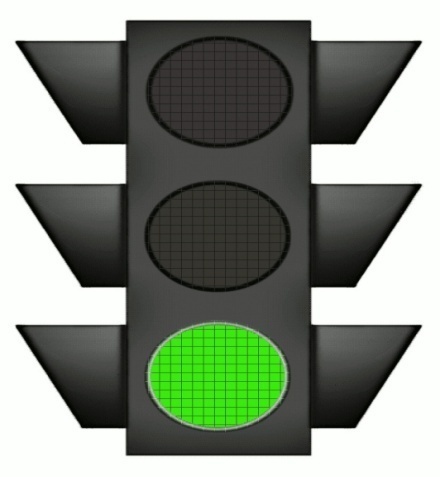 সবুজ বাতি জ্বললে  গাড়ী যাবে
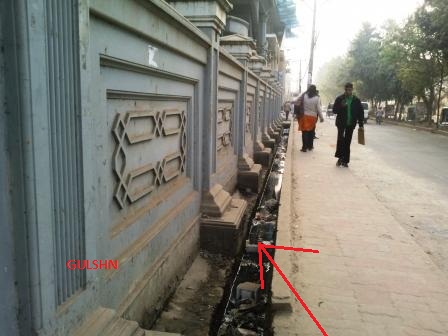 ফুটপাত দিয়ে চলাচল করুন
ফুটপাত ও ওভার ব্রিজ নিরাপদে পথ চলাচল
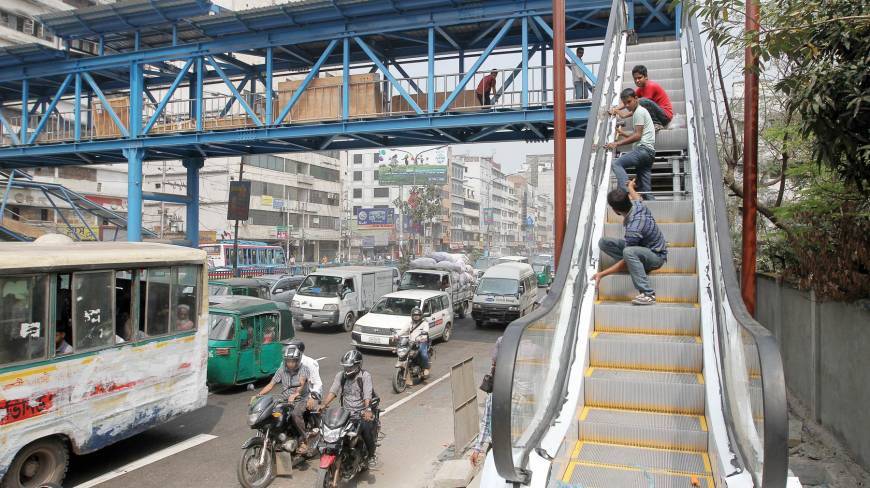 ওভার ব্রিজ দিয়ে চলাচল  করুন
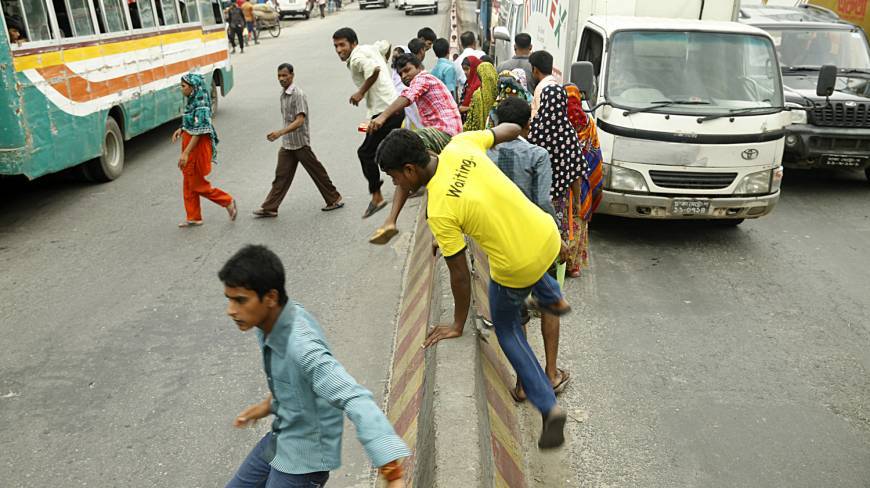 ঝূকিপূর্ণ চলাচল
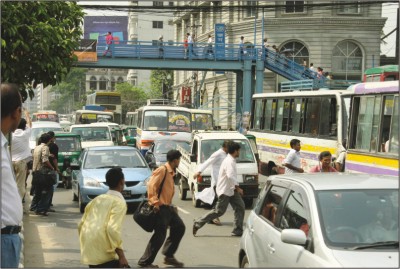 ঝূকিপূর্ণ পারাপার
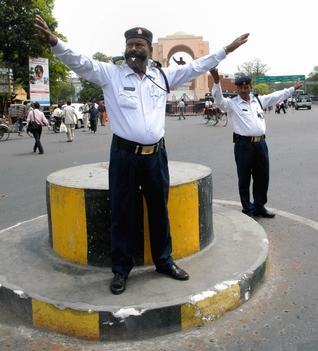 ট্রাফিক পুলিশ
ট্রাফিক আইন মেনে চললে বিপদ হবে না
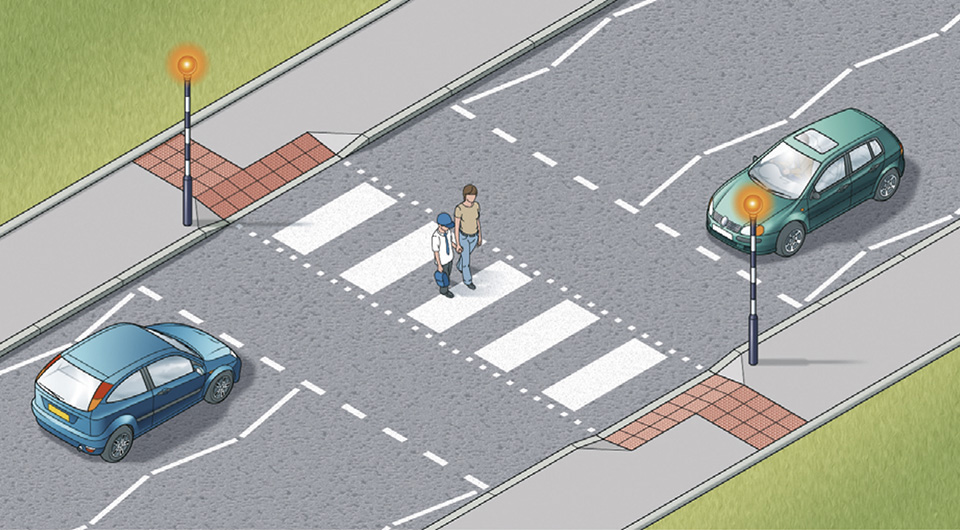 জেব্রা্ক্রসিং এ  গাড়ী থামবে
আমরা সবাই জেব্রাক্রসিং এ নিরাপদে পারাপার  হবো
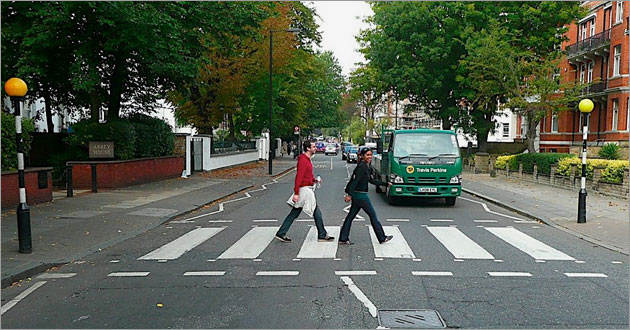 জেব্রাক্রসিং  নিরাপদে পারাপার
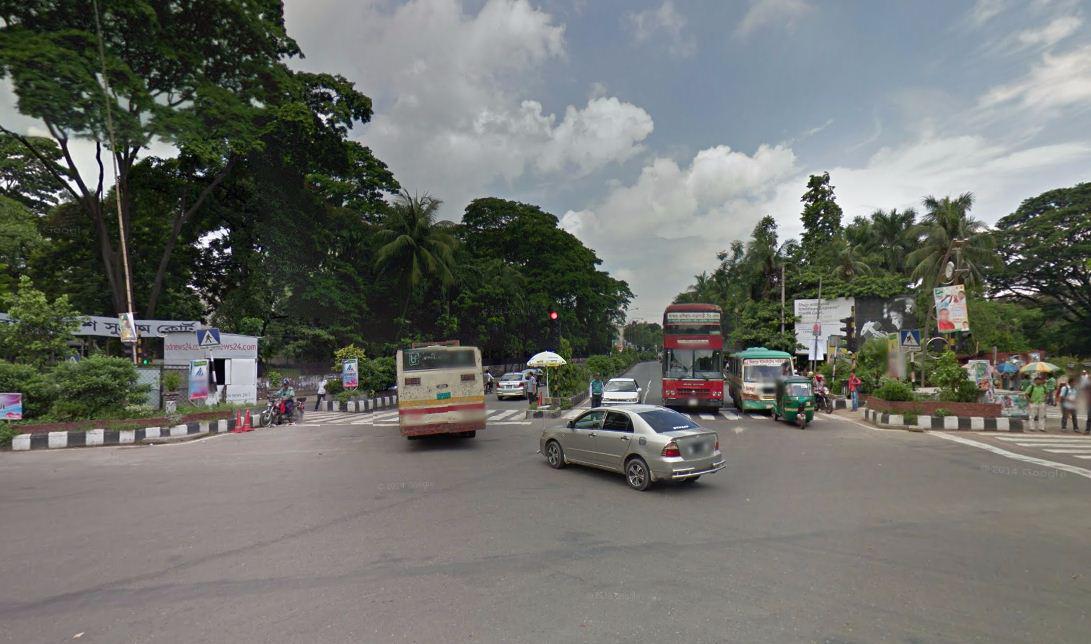 অনিরাপদ চলাচল
দূর্ঘটনা এড়াতে ট্রাফিক আইন মেনে  সাবধানে চলাচল করা উচিত
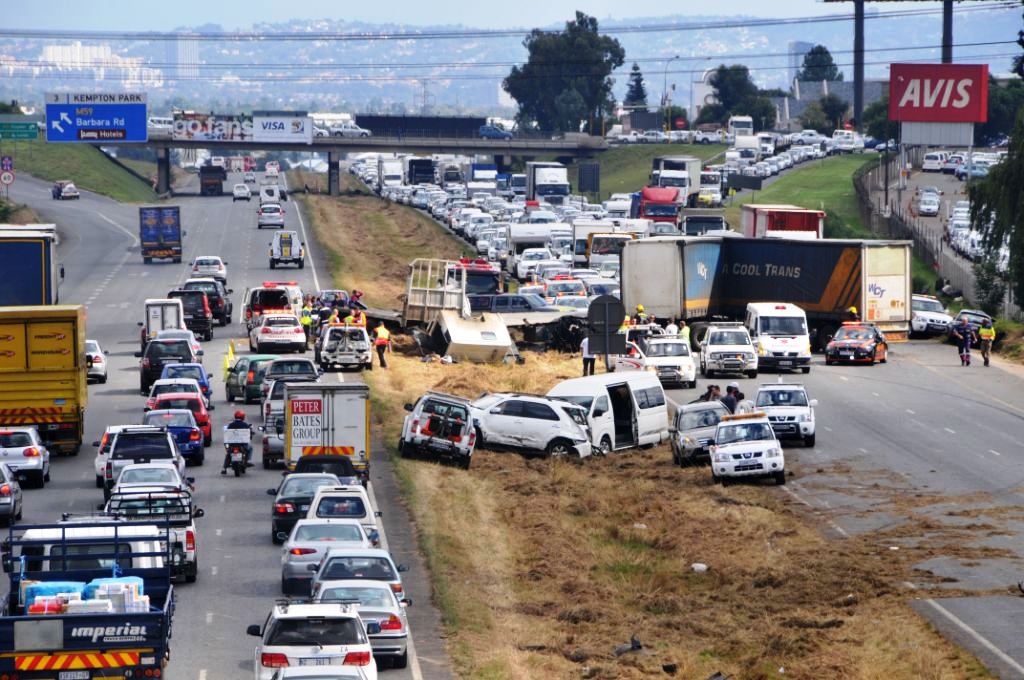 অনিরাপদে চলার কারণে দূর্ঘটনা  ঘটে
মৎস ভবন
প্রেসক্লাব
কাকরাইল
শিক্ষক সরবে পড়বে ও 
শিক্ষার্থীরা ৯৯ পাতায় নিরবে পড়বে
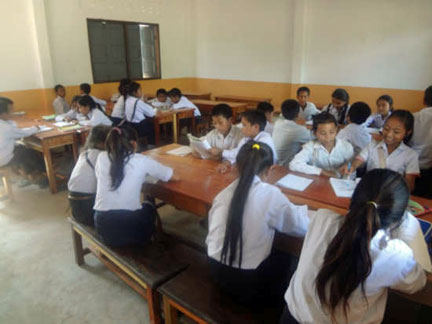 ১। নং দল  এর কাজঃ
       লালবাতি জ্বললে গাড়ী কি করবে লেখ?  
     ২।   নং দল  এর কাজঃ 
        চিড়িয়াখানায় দেখা ২টি  পশুর নাম লেখ ।
শূন্যস্থান পূরণ করঃ 

       ১।  ট্রাফিক লাইটে সবুজ রং দেখা গেলে .............. চলতে শুরু করবে।
       ২। পায়ে হেটে নিরাপদে পার হওয়া...................পথ দিয়ে ।
       
     ডান পাশের সাথে বাম পাশের মিল করঃ ( দাগ  টেনে ) 
     
       ট্রাফিক  নিয়ম                        শিশু পার্ক     
       ঢাকা শহর                             অনেক ভিড় 
       নাগরদোলা                            নিরাপদে চলাচল
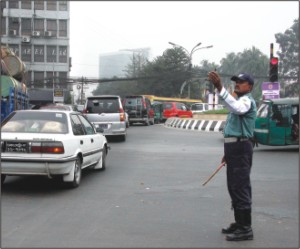 ধন্যবাদ সবাইকে
সবাই ট্রাফিক আইন মেনে চলুন
         নিরাপদে পথ চলুন